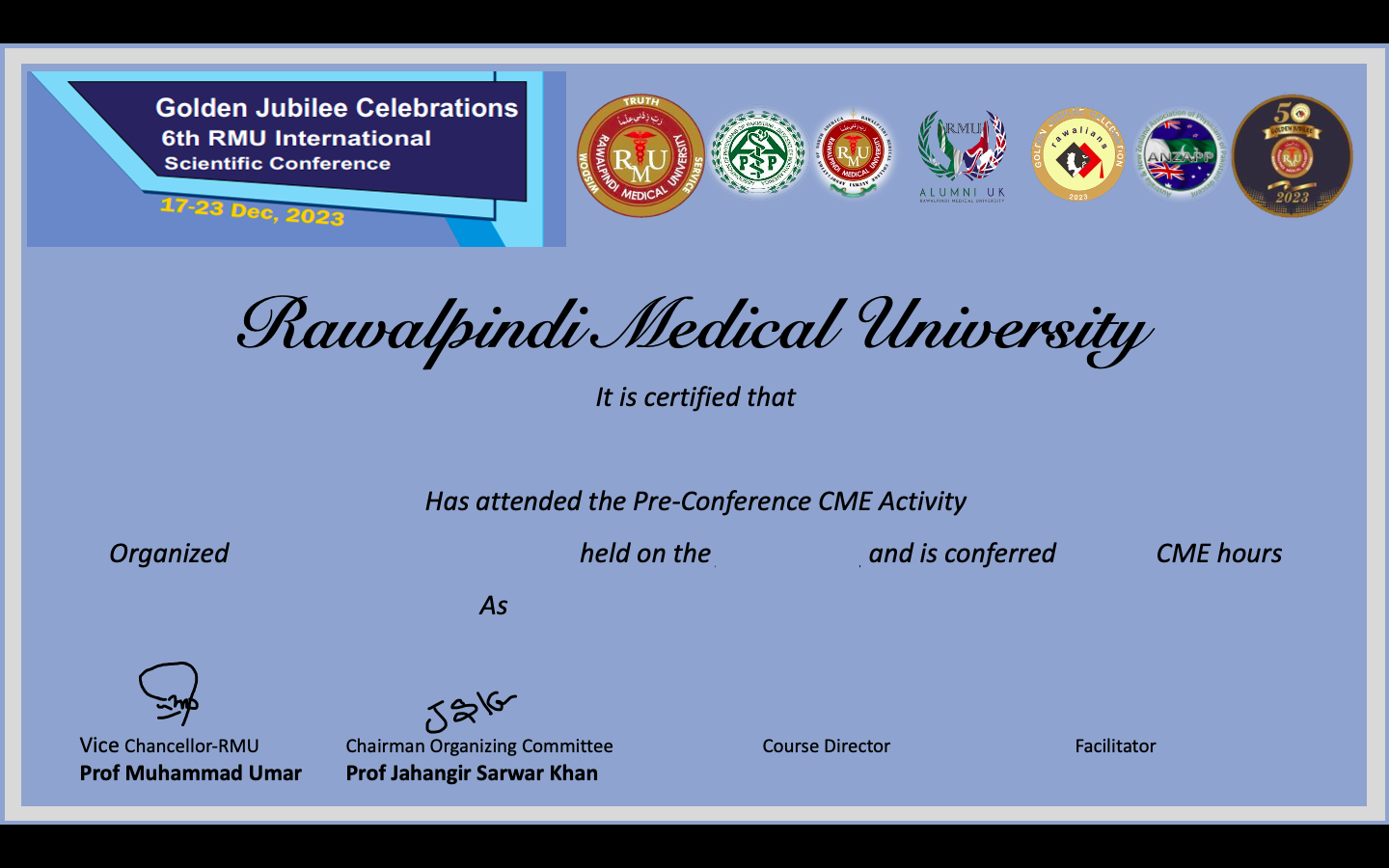 ____________________________________
______
_____________________
_________
Facilitator/ Organizer/ Participant
Dr
Dr